welcome
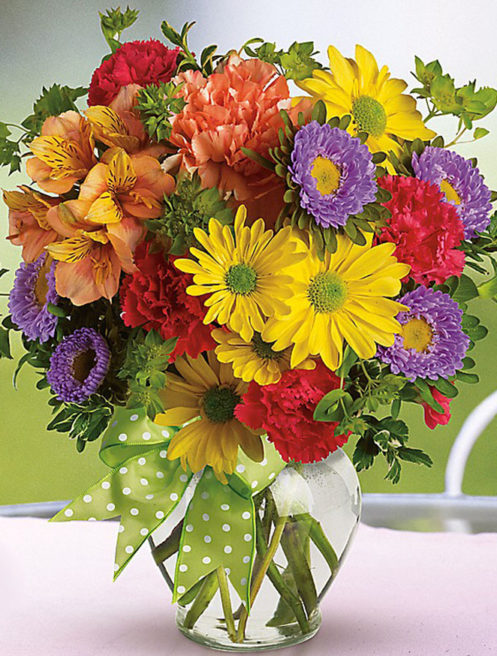 Let us see the pictures and discuss about the sentences.
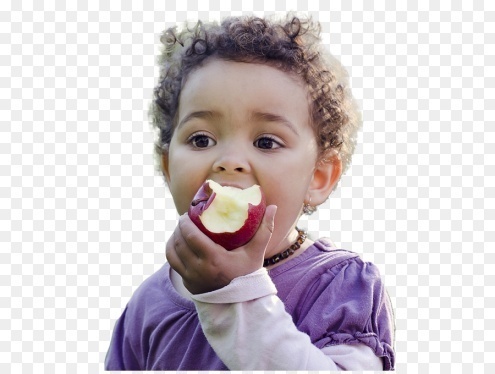 He  (eat)  an apple.
eats
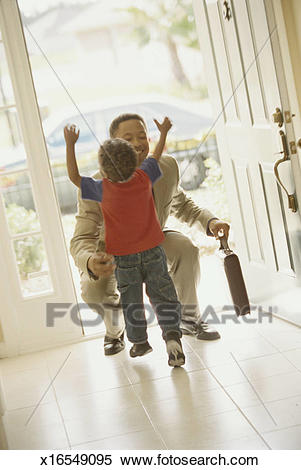 Father  (come)  home yesterday
comes
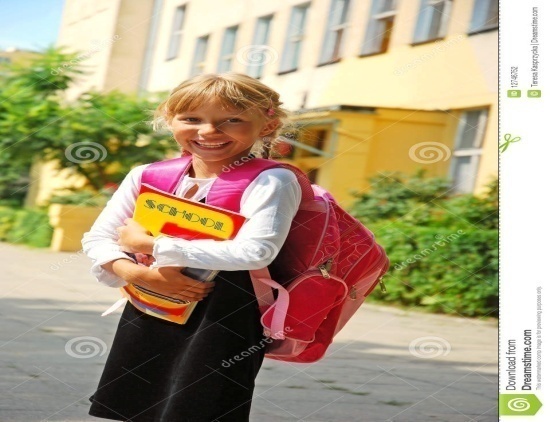 She   (go)  to school regularly
goes
INTRODUCTION
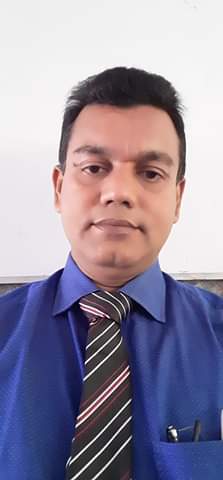 CLASS:      SEVEN
SUBJECT:   ENGLISH SECOND PAPER
TOPIC:   RIGHT FORMS OF VERBS (SUBJECT VERB AGREEMENT)
Nurul  Amin  Azad  ASSISTANT  TEACHER  ( ENGLISH) 
 Jahangirpur T. Amin Govt. Pilot High School
 Madan, Netrakona
Today our topic is
Subject Verb Agreement (Part 2)
(Right forms of verbs)
Learning Outcomes-
After the lesson the students will be able to –

use the right forms of the verbs in sentences.
Identify the correct form of verbs in a paragraph.
Can you choose the correct verb?
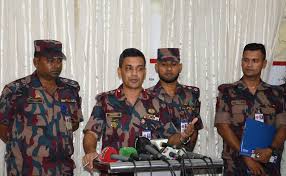 1. The Commander and soldiers was/were present.
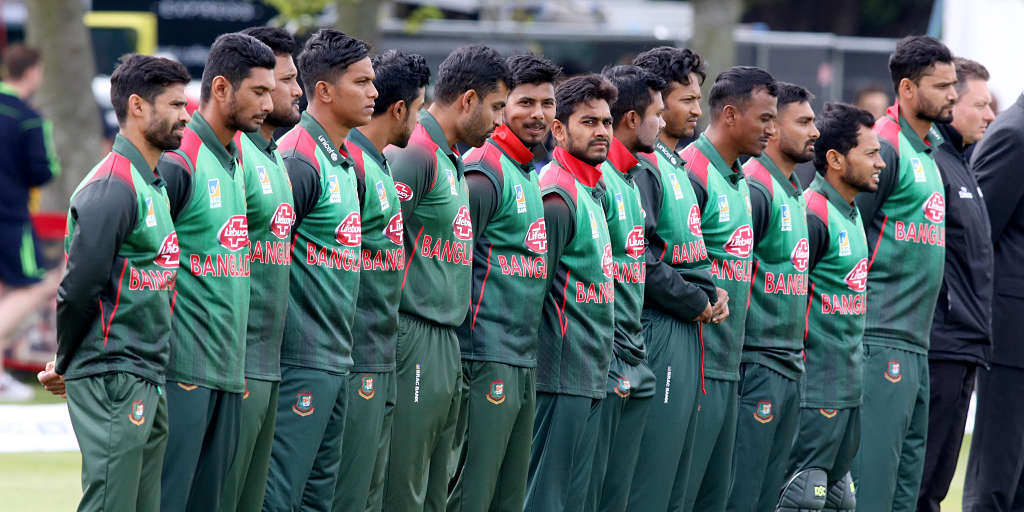 The Captain and players is/are playing  nicely.
If the nouns suggest the same person, only the first noun will take article “the” and verb will be singular.
Can you choose the correct verb?
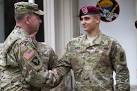 1. The Commander and the soldiers was/were given reward.
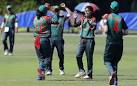 2. The captain and the Players was/were playing nicely.
If the nouns suggest the different persons, both nouns will take article “the” and verb will be plural.
Choose the correct verbs.
1. The Inspector and constables was/were present.
2. The inspector and the constables was/were present.
[Speaker Notes: This slide is the evaluation of the previous two rules of the subject-verb-agreement.]
Can you choose the correct verb?
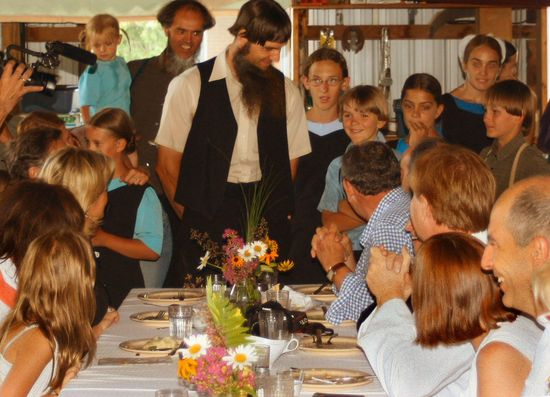 1. Each man and each woman has/have eaten.
2. Every donkey and every cow was/were given food.
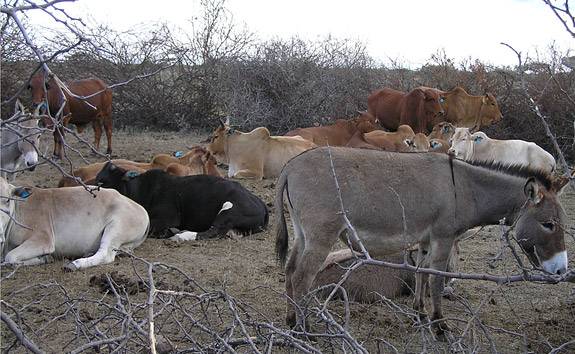 When two or more nouns qualified by each / every /no, even though they are joined by and,  will take singular verb.
Give the answers using right forms of verbs.
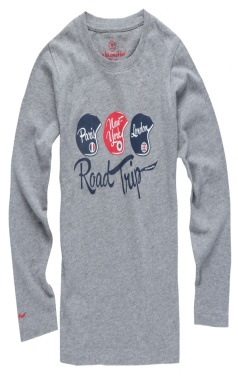 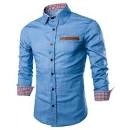 1. Every shirt and every  t-shirt ____ (be) made of cotton.
is
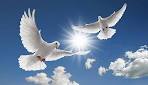 2. Each dove and each hilsha  ____ (be)  looking beautiful.
is
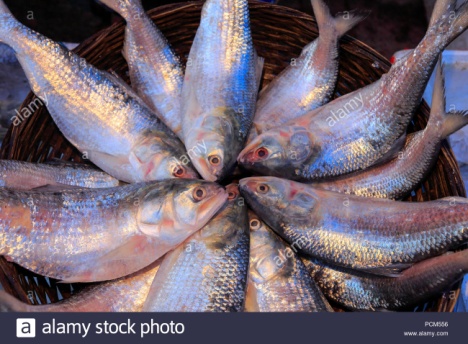 [Speaker Notes: This slide is the evaluation of the previous rule of the subject-verb-agreement in slide no. 8.]
Can you choose the correct verb?
1. Rahim and not his friends has/have done the work.
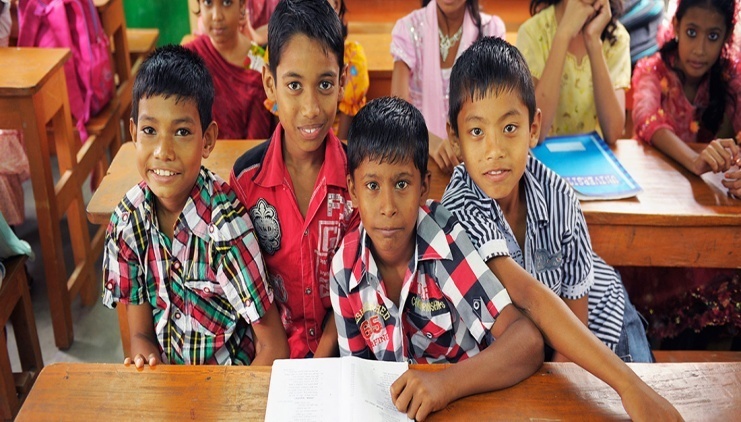 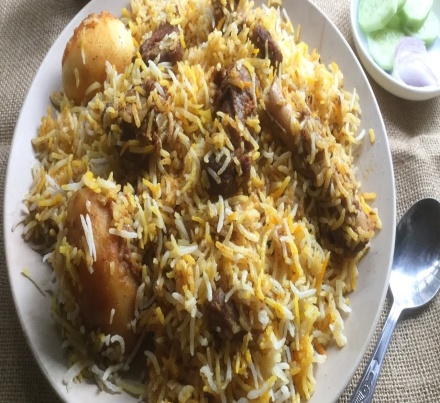 2. The home made foods and not junk food is/are good for health.
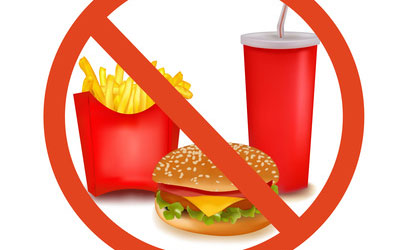 If there is not + noun after and, the verb will follow the noun before and.
Choose the correct verb from the box and give the answers using right forms of verbs.
1. My brothers not my sister  _____(be) with me yesterday.
were
2. His sister not his brothers usually  ______ (sing) well.
draws
[Speaker Notes: This slide is the evaluation of the previous rule of the subject-verb-agreement in slide no. 10.]
Can you choose the correct verb?
1. The Leader along with his workers is/are present in the picture.
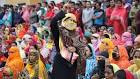 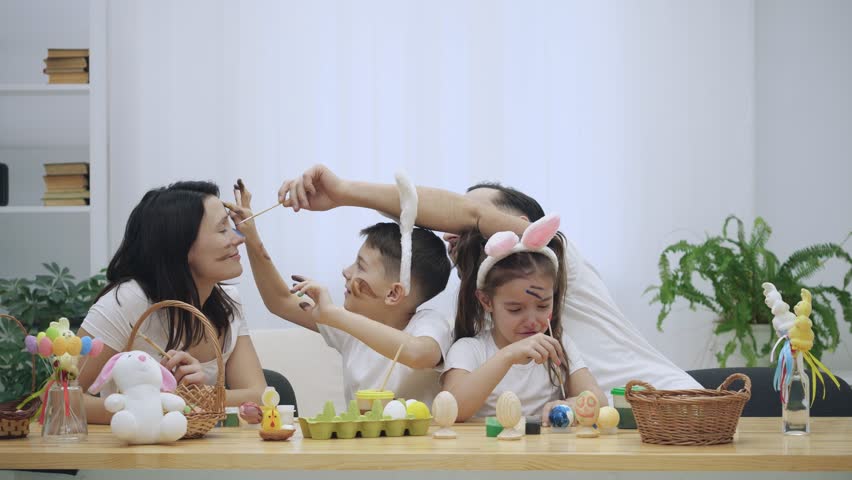 2. The parents with their son is/are making basket.
If in the subject there is a noun or a pronoun followed by with, along with, together with, as well as, accompanied by + noun or pronoun, the verb will be according to the first noun or pronoun.
Choose the correct verb from the box and give the answers using right forms of verbs.
be, have
1. Jarif as well as his brothers _____ done well in the examination.
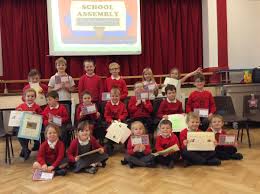 has
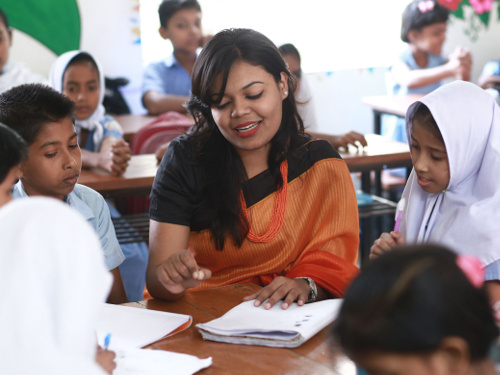 2. The students with their teacher  _____  happy.
are
[Speaker Notes: This slide is the evaluation of the previous rule of the subject-verb-agreement in slide no. 12.]
Choose the correct verbs and fill the gaps with right forms of verbs.(Pair/Group work)
have, be, read
has
1. The poet and writers _____ written the article .
have
2. The doctor and the nurse ______ treated the patient.
was
3. No rickshaw and no cycle ______ seen in the roads yesterday.
reads
4. Karim not his brothers ________  novel everyday.
[Speaker Notes: This slide is the evaluation of the previous all rules of the subject-verb-agreement in this lesson.]
Choose the correct verbs and fill the gaps with right forms of verbs.(Pair/Group work)
have, be, draw
has
5. Tasin accompanied by his sisters ______done the work.
is/was
6. Each glass and each plate _______ of plastic.
has
7. Asif together with his friends ______  just left the village.
are
8. Jarif’s brothers not his sister ______ going  to his friend’s house.
[Speaker Notes: This slide is the evaluation of the previous all rules of the subject-verb-agreement in this lesson.]
Thank You All
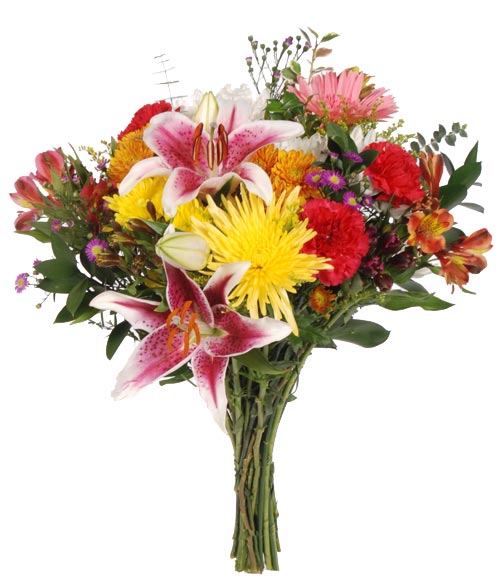